Osnovna škola Bartola KašićaErasmus+ project 2020-2023“How Roman are you?”2020-1-DE03-KA229-077527_5
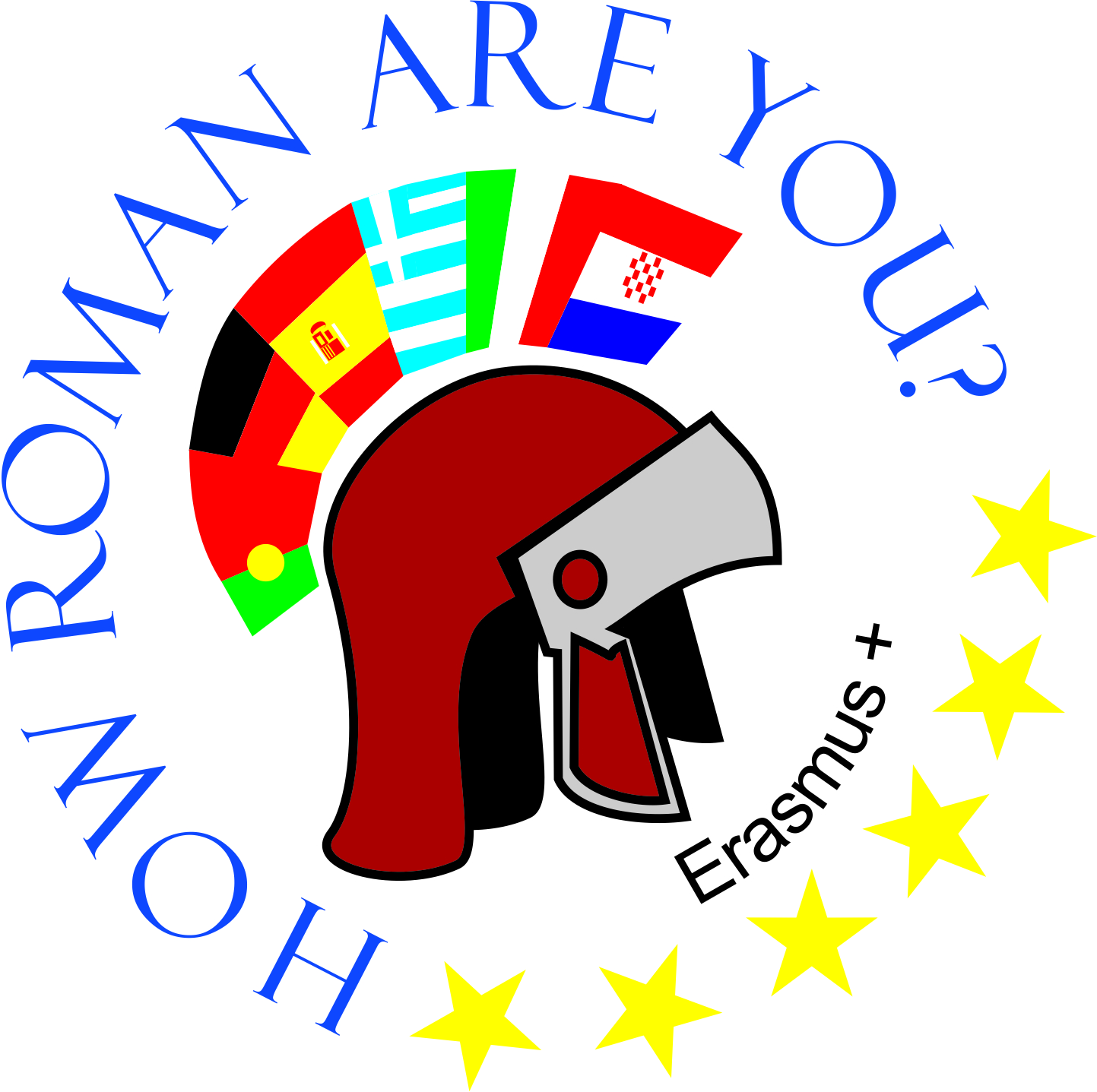 ROMAN DAYS 2023
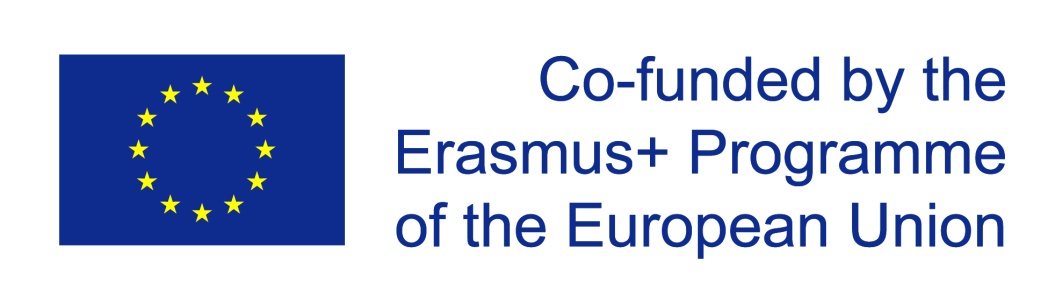 June 2023
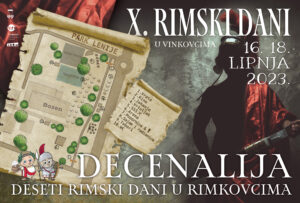 The festival Roman Days was held from June 16 to June 18 2023.It is called Decenalija. Decennalia (or Decennia, from Latin decennium - "tenth anniversary"; decem, "ten" + annus, "year") were Ancient Roman  festivals celebrated with games every ten years Roman emperors.
The event attracted thousands of visitors
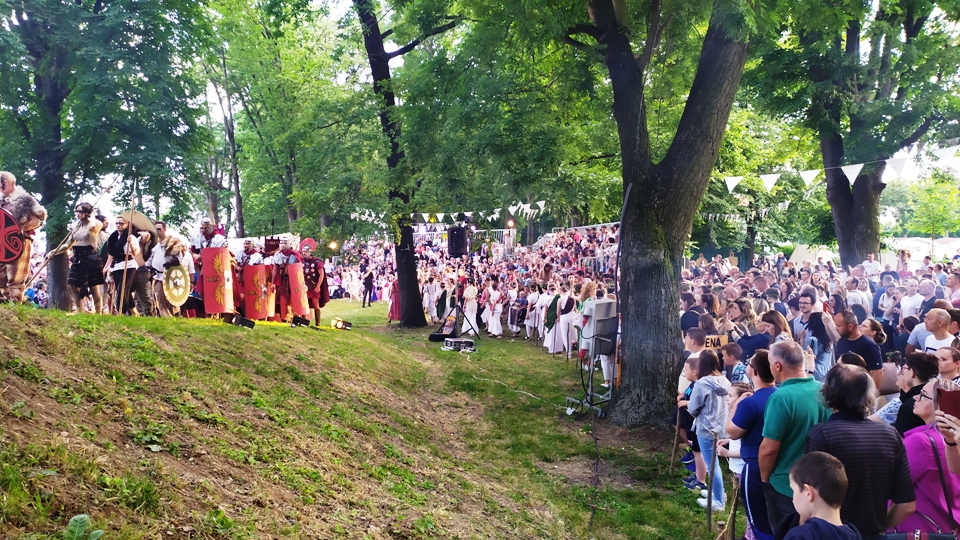 Osnovna škola Bartola Kašića actively participated. We had an exhibition and sales stand where we informed the visitors about the project and sold products made by our pupils.Both pupils and teachers took turns at the stand for three days.
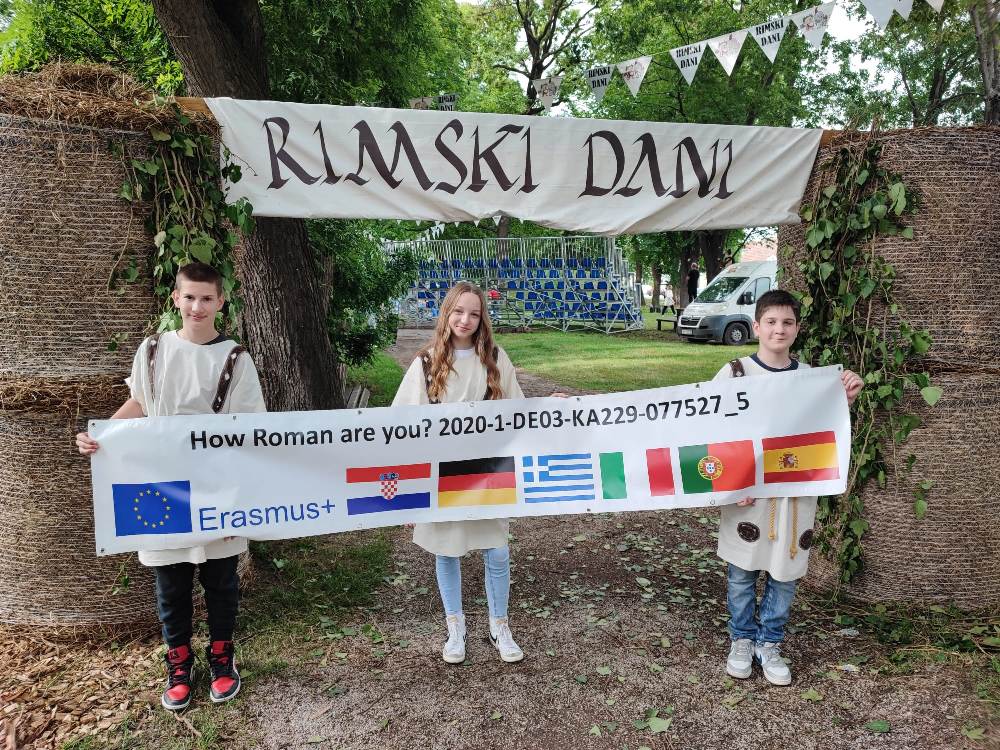 During the festival, Vinkovci changed its name and became                                   Rimkovci.
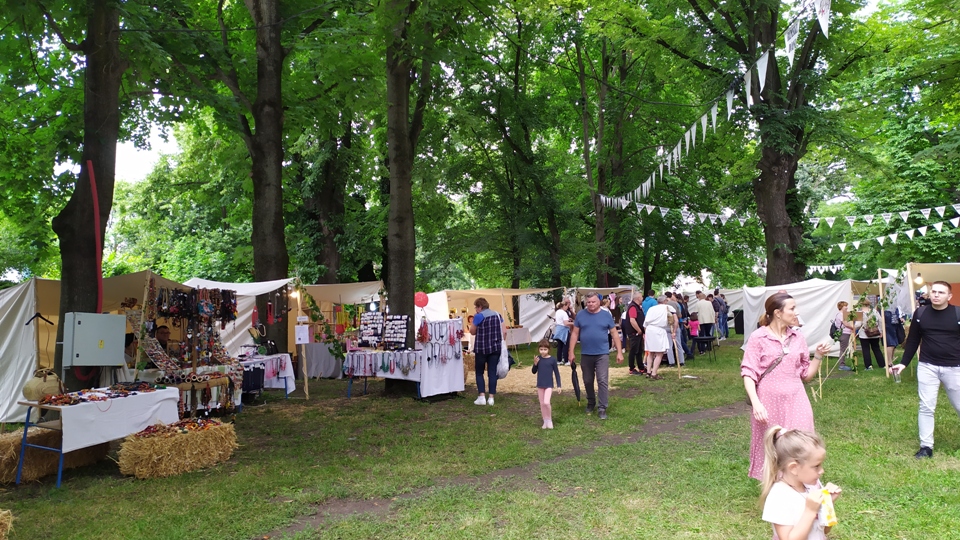 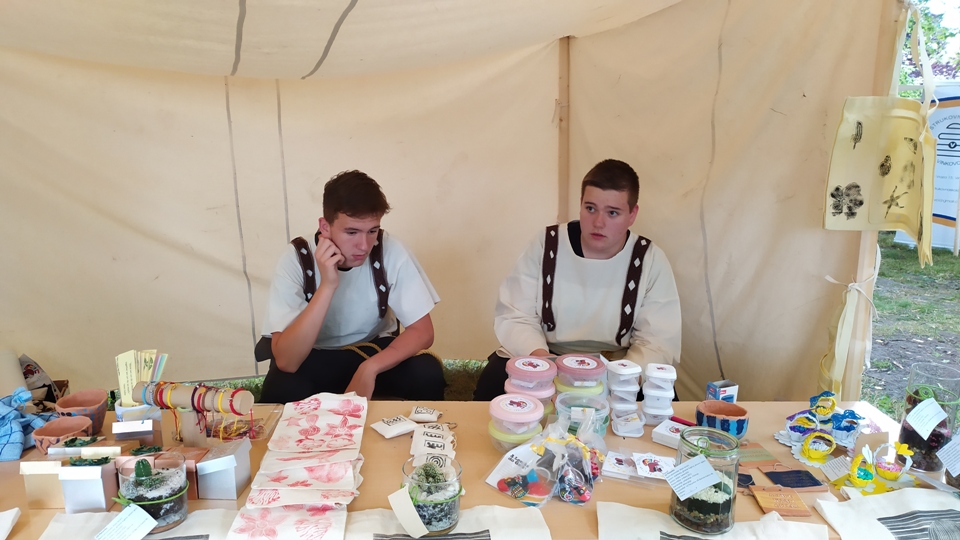 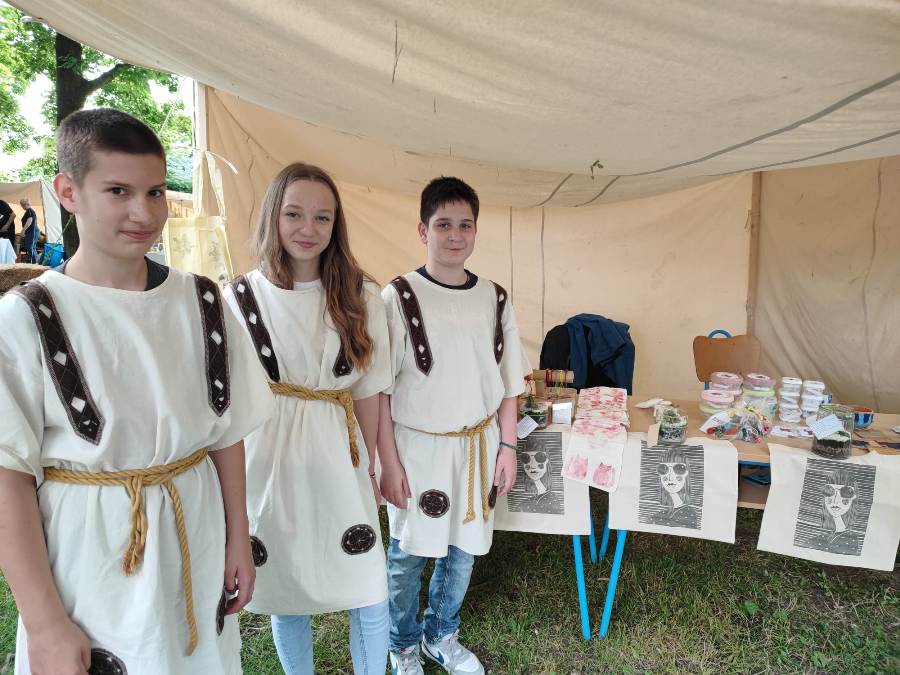 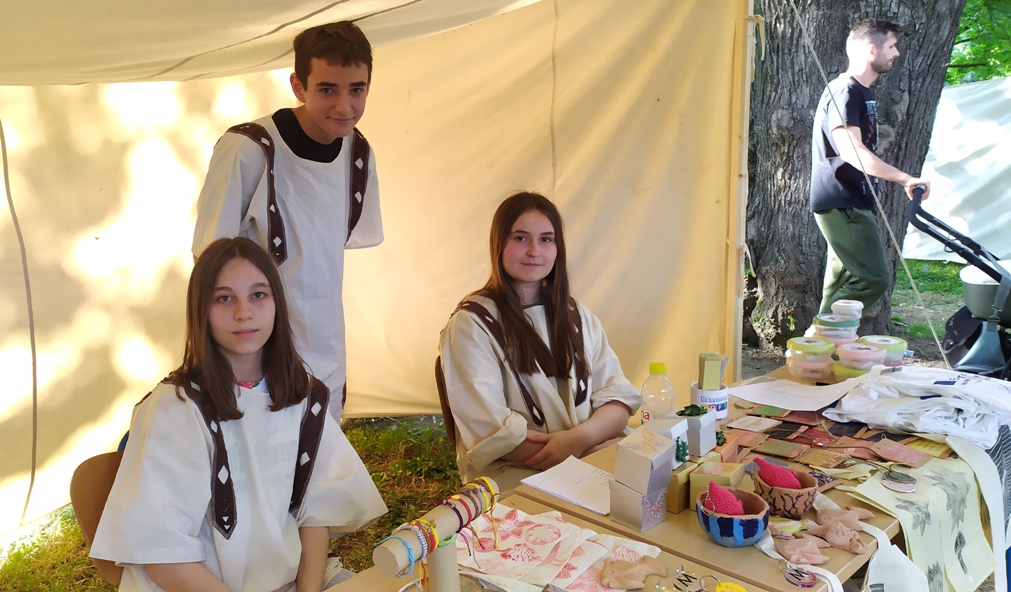 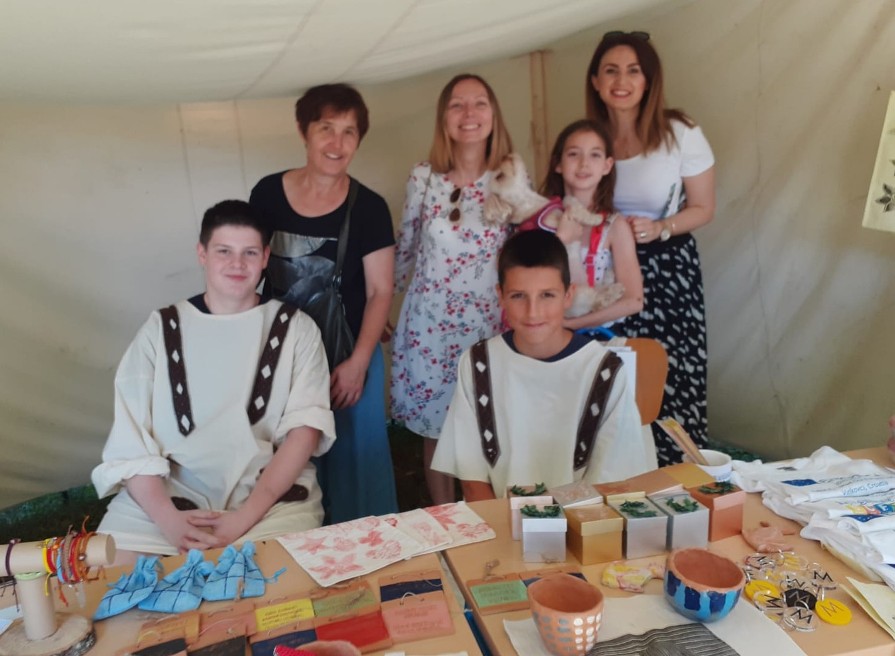 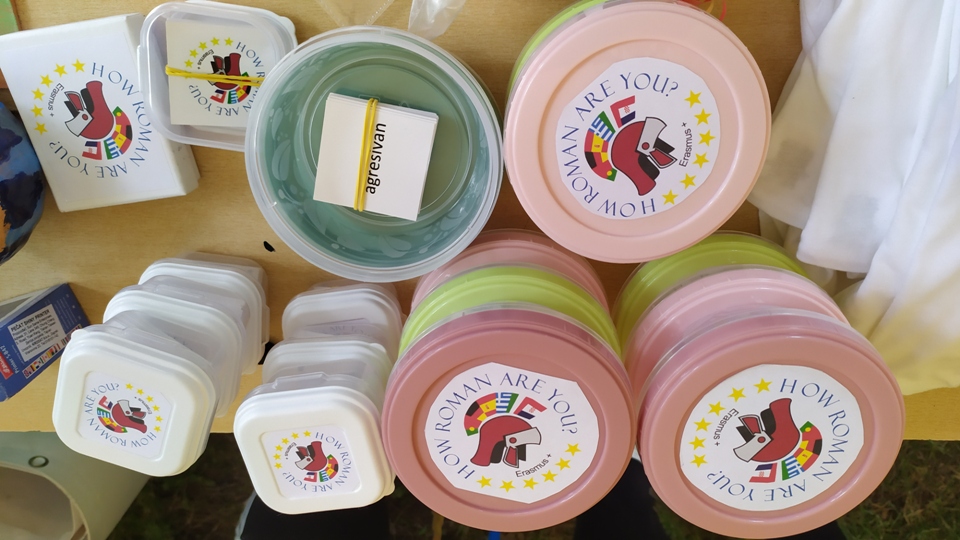 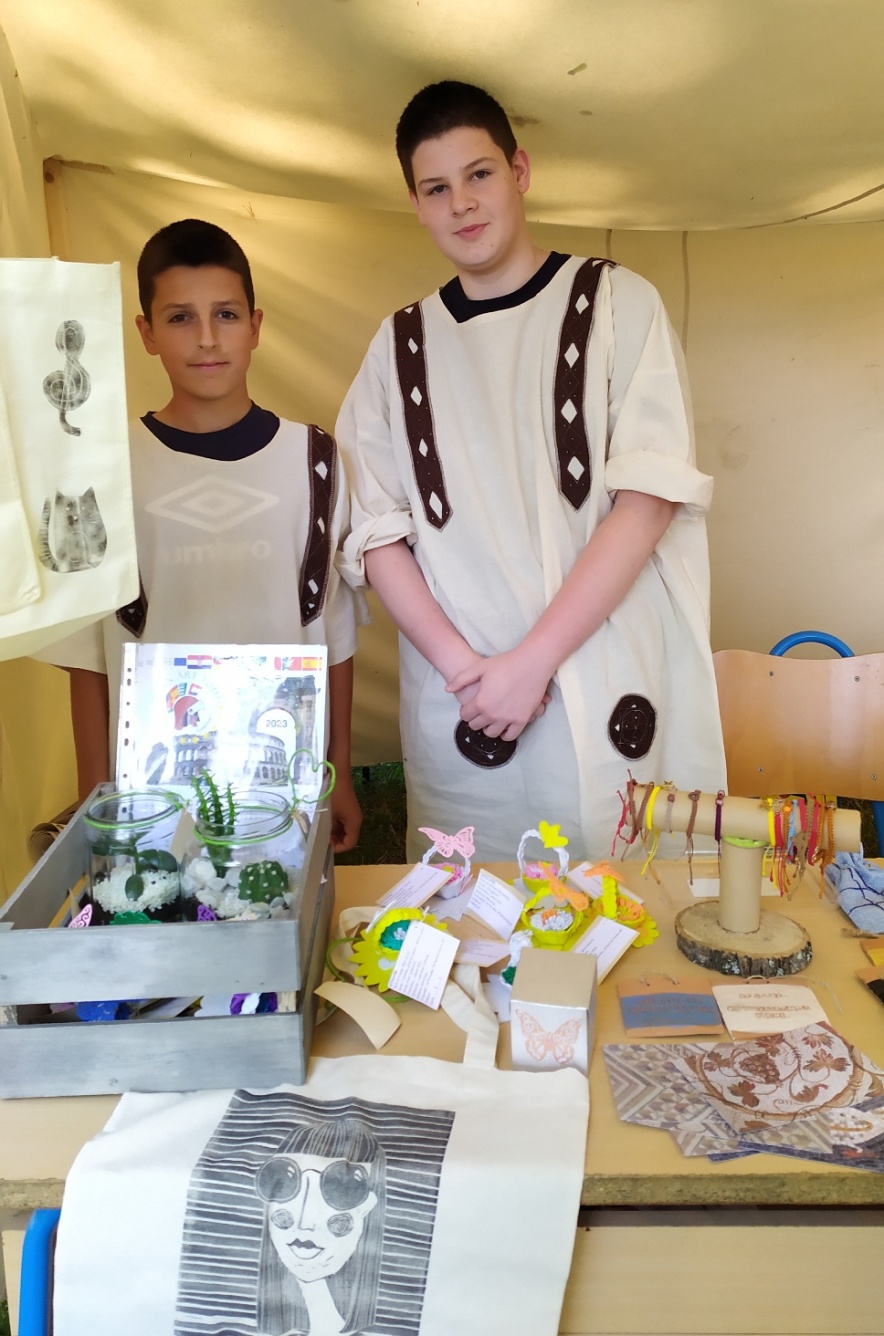 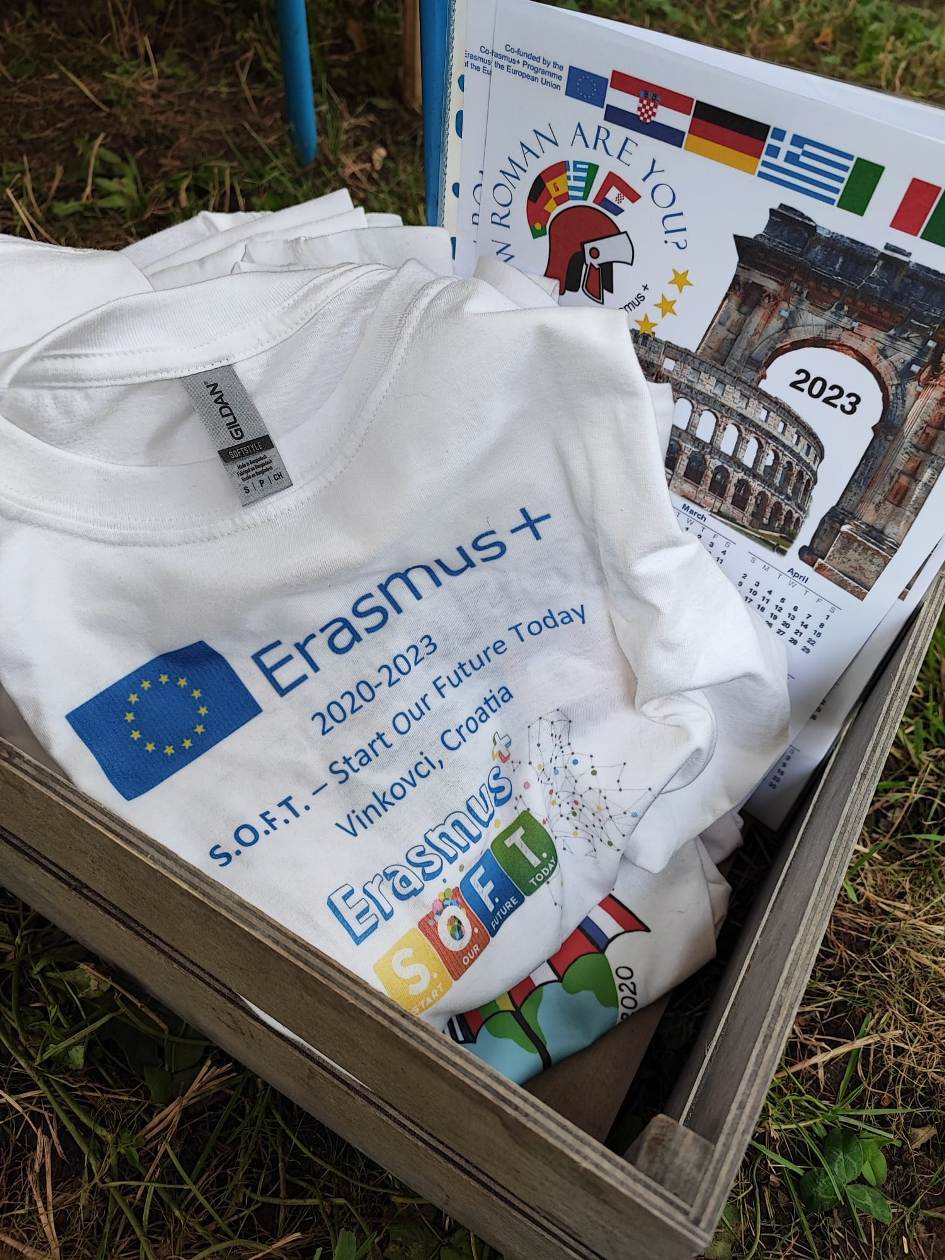 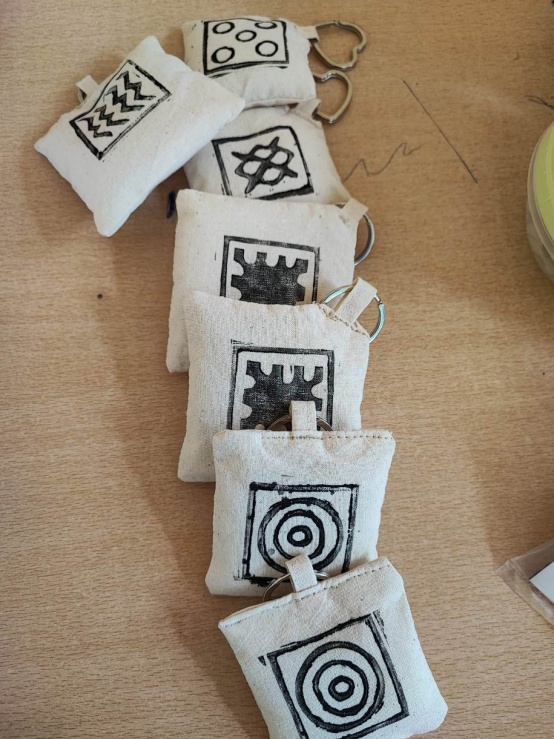 There were lots of interesting things to see and do for children and adults.
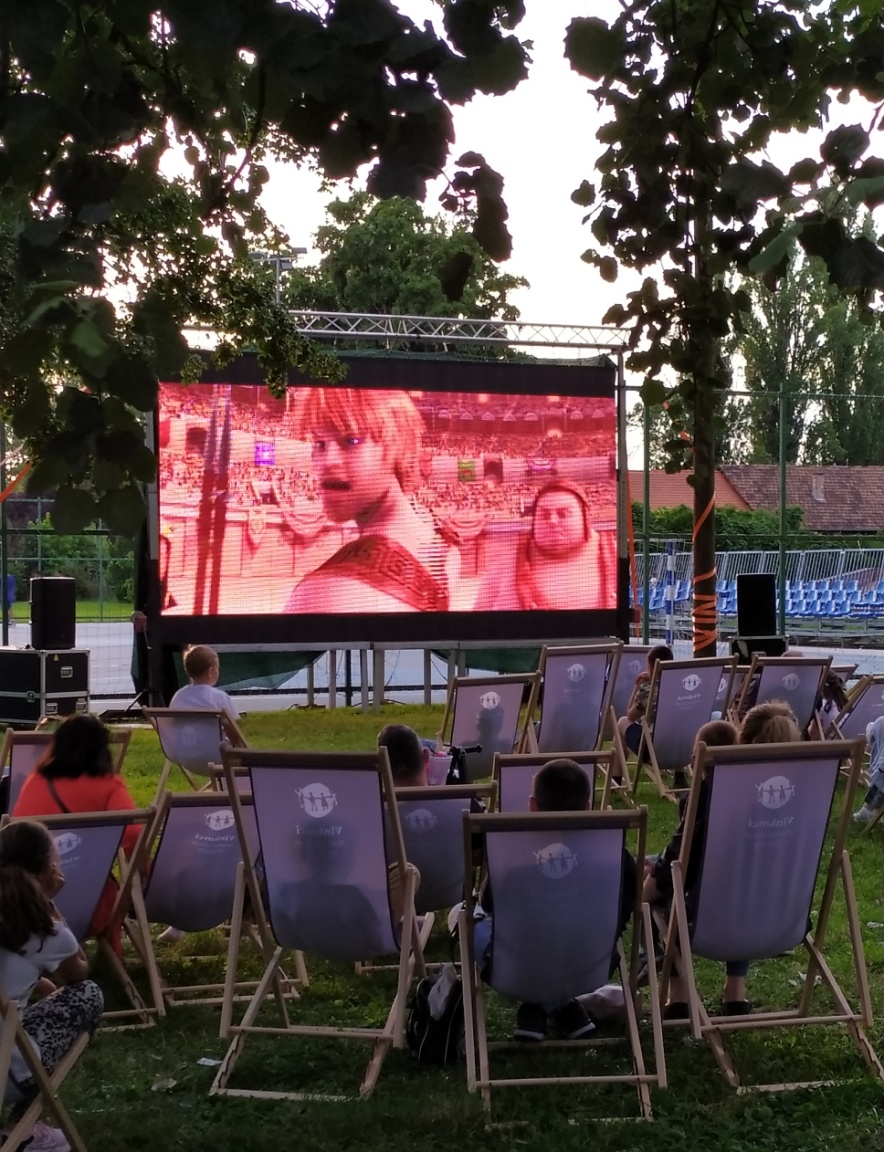 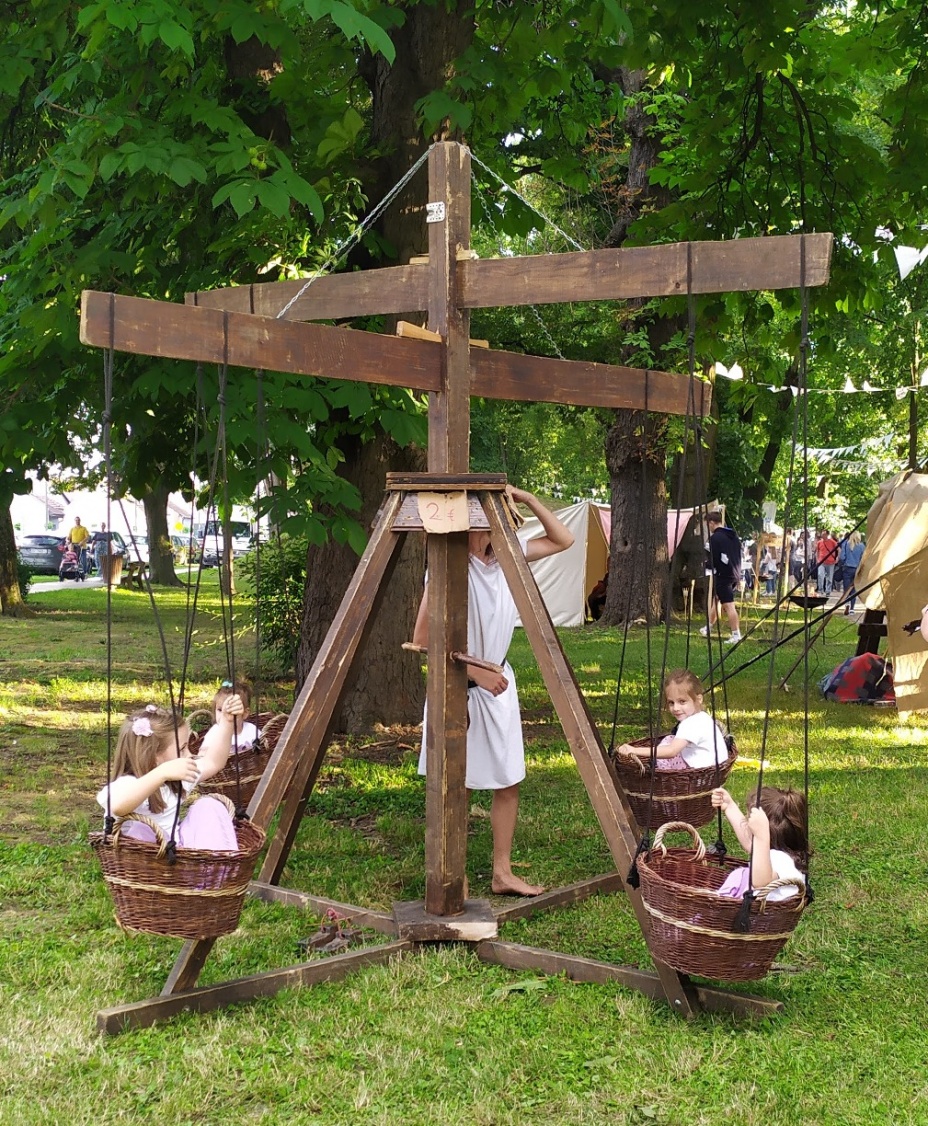 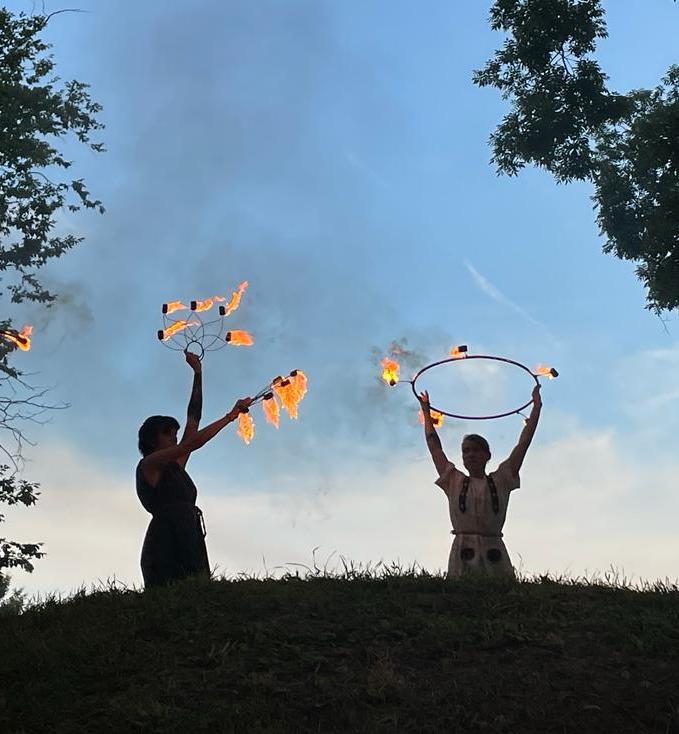 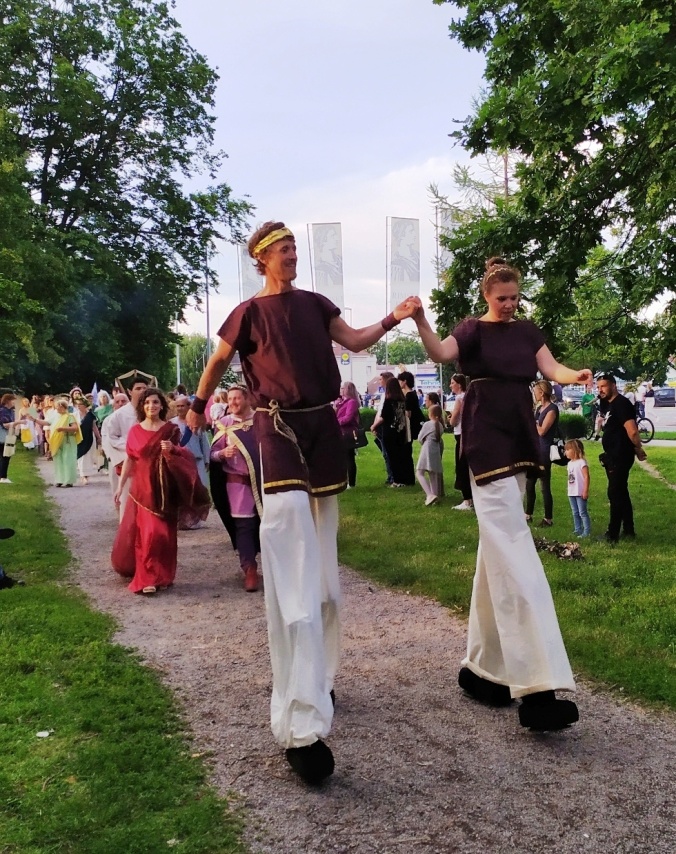 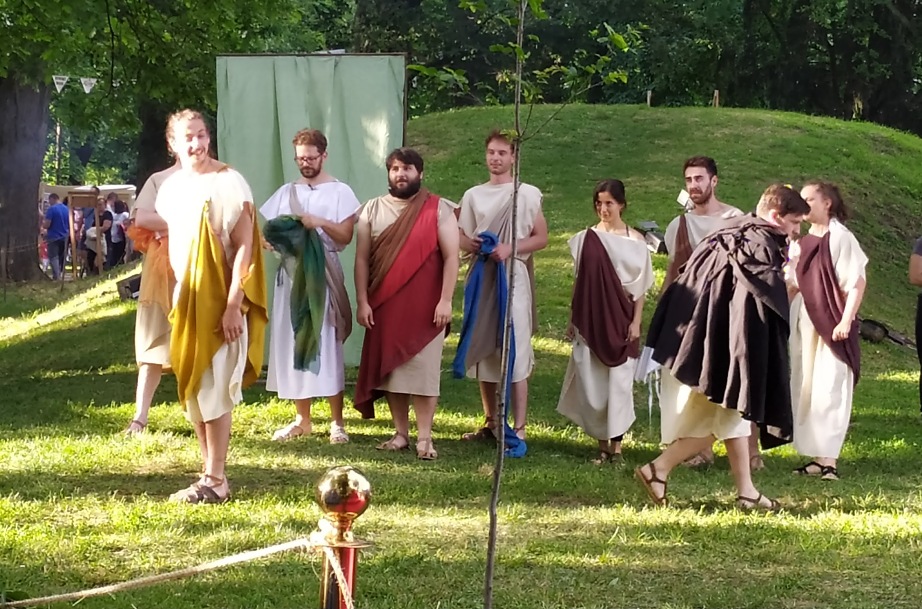 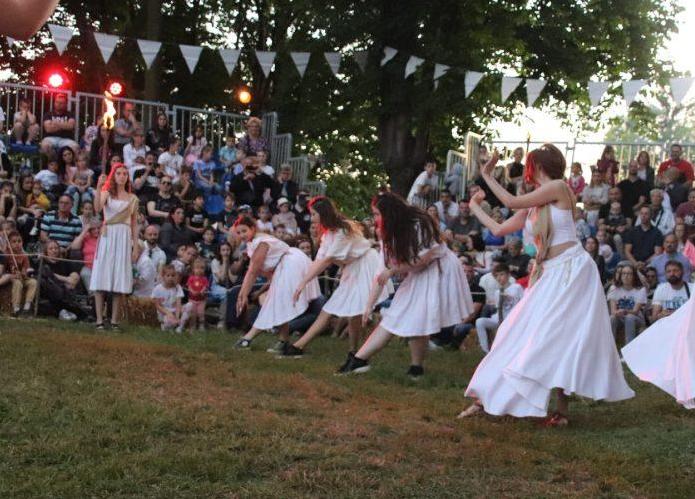 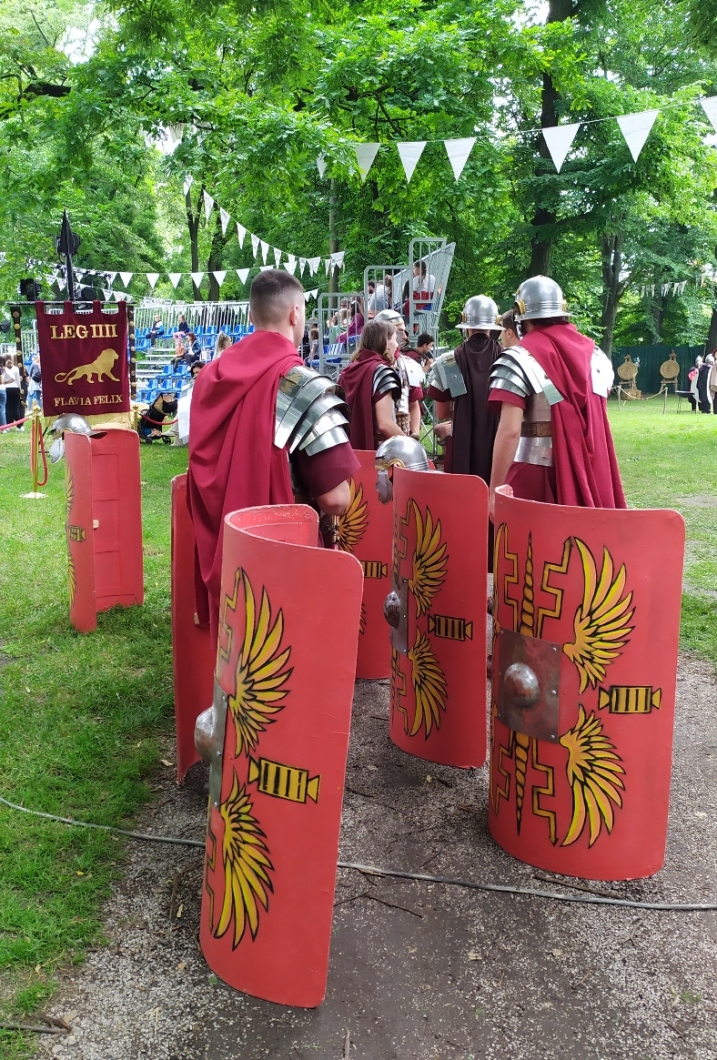 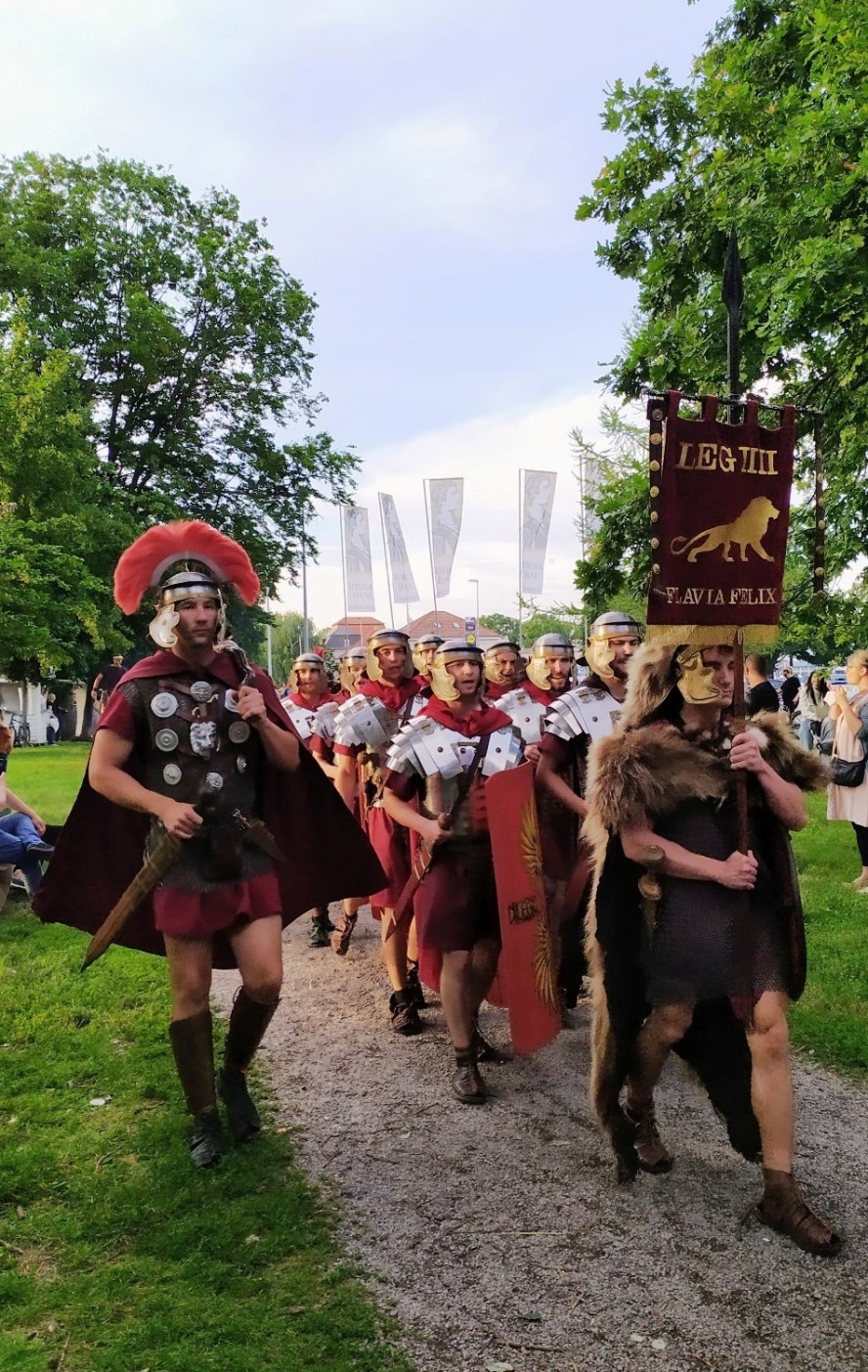 For a moment we fellt like we were in ancient                           Roman Empire.
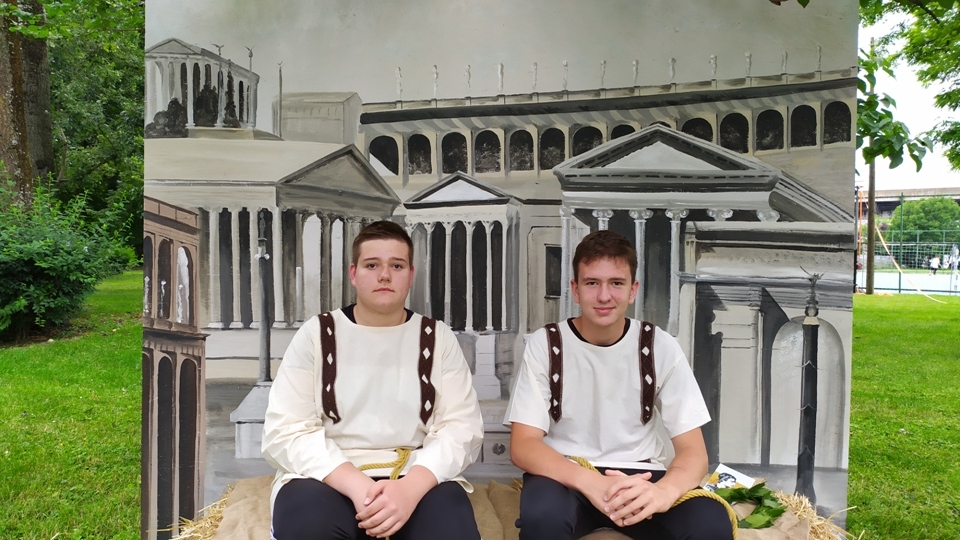